Исторический процесс
Обществознание
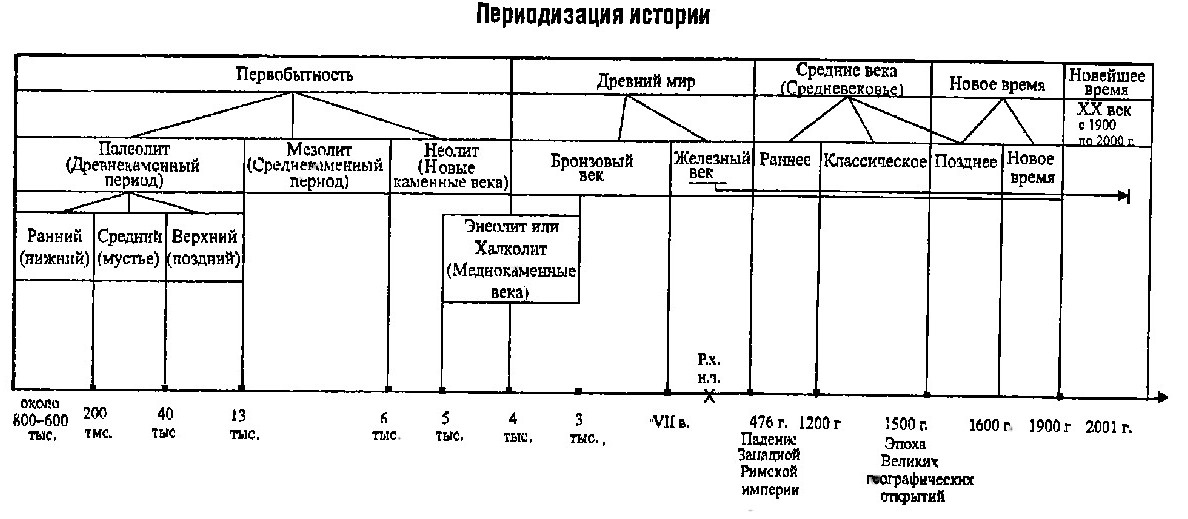 Соотношение периодов истории и формаций
Н.М. Карамзин
Исторический процесс – это «зеркало бытия и деятельности народов».
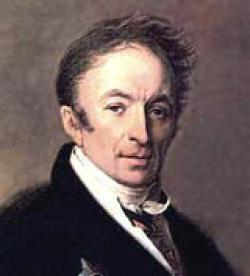 В.О. Ключевский
Исторический процесс – это «ход, условия и успехи человеческого общежития или жизнь человечества в ее развитии и результатах».
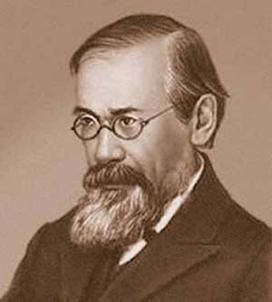 Исторический процесс
Путь человечества с древнейших времен до настоящего времени, это реальная общественная жизнь людей, их совместная деятельность, проявляющаяся во взаимосвязанных конкретных событиях.
Основа исторического процесса
События, т.е. те или иные прошедшие или происходящие явления, факты общественной жизни.
Объект исторического процесса
Вся историческая действительность, общественная жизнь и деятельность.
Субъект исторического процесса
Все участники исторического процесса: индивиды, их организации, великие личности, социальные общности.
Результат исторической деятельности
История.
Ограничительное понимание субъекта исторического процесса
Это не все индивиды, а только те и тогда, кто и когда осознает свое место в обществе, руководствуется в своей деятельности общественно значимыми целями и участвует в борьбе за их осуществление. Тенденция: вовлечение в историческую деятельность все большего количества людей.
Роль народных масс в истории
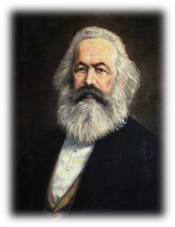 Роль народных масс в истории
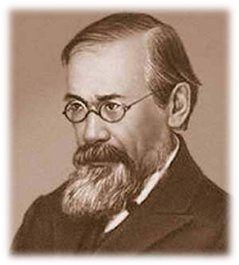 Роль народных масс в истории
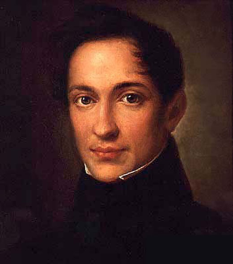 Роль народных масс в истории
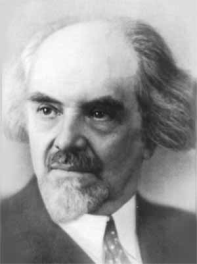 Роль народных масс в истории
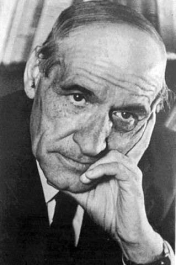 Роль народных масс в истории
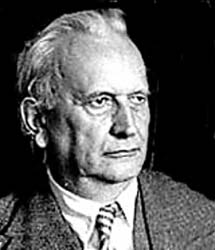 Роль личности в истории
Историческая личность – человек, деятельность которого оказывает существенное влияние на ход и исход крупных исторических событий.
Выдающаяся личность – человек,   жизнь и деятельность которого  способствует   движению общества вперед Великие личности появляются не случайно, т.е. тогда, когда  в этом    есть историческая необходимость.
Культ личности – слепое преклонение перед исторической личностью,  наделение ее сверхчеловеческой способностью творить историю по своему собственному произволу. Вред культа личности состоит в принуждении роли народа как творца истории (народ превращается в массу).
Оценка исторической личности
положительная
отрицательная
многозначная
Оценка зависит
От особенностей исторического периода
От морального выбора личности, ее нравственных поступков
Черты выдающейся личности, по В.О. Ключевскому
Стремление и умение вникнуть в условия жизни, в основы общественных отношений
Беззаветное мужество
Стремление служить общему благу государства и народа
Отрешенность от национальной замкнутости
Совестливость во всех делах
Способность убеждать в соей правоте
Различные взгляды на роль личности в истории
Личность творит историю только вместе с народом.
____________________
П.Прудон
Только народ  творит историю, т.е. личность не влияет    на объективный исторический процесс.
_________________
Марксисты
Личность может творить историю по своему усмотрению
_________________
В.Гюго
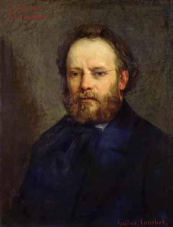 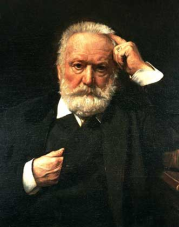 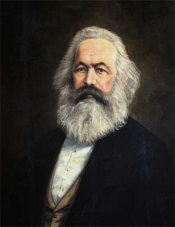 Презентацию выполнила Комарова Татьяна Владимировна
МБОУ СОШ №1 г. Семенова Нижегородской области